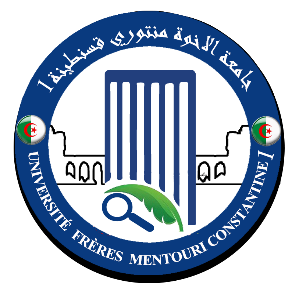 Institut des sciences vétérinaires de Constantine 
Université Frères Mentouri Constantine I

Année universitaire 2024- 2025
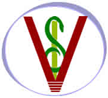 PHYSIOLOGIE DE LA  DIGESTION
Dr KELLALI NARIMANE 
Maitre assistante « A »
Physiologie de la digestion
Plan 
Introduction
organisation de la paroi digestive 
Régulation de la digestion 
Digestion mécanique
Sécrétions gastro-intestinales 
Digestion chimique et Absorption
Introduction
L’organisme animal a besoin d’un apport constant de protides, glucides, lipides, vitamines, et sels pour sa croissance et l’entretient de son métabolisme
Ces substances n’existent dans les aliments qu’en très faible proportion sous forme directement absorbable, elles doivent être donc transformer afin d’être utilisées  
L’ensemble des processus d’ingestion et de transformation des aliments dans le tractus gastro-intestinale et de l’élimination des résidus solides et liquide non résorbés constituent la digestion 
La digestion comprend un grand nombre de processus mécaniques et chimiques intimement liés et parfaitement synchronisés grâce à une régulation nerveuse complétée par une régulation hormonale
Introduction
Organisation fonctionnelle de la paroi digestive
On retrouve des couches histologiques identiques à tous les niveaux du tube digestif, ce qui s'explique par l'existence de certaines fonctions communes à tout le tube digestif. 
Cependant la composition de ces couches varie d’une région à l’autre. La paroi du tube digestif est constituée de quatre couches concentriques :
La muqueuse 
La sous muqueuse 
La musculeuse
La séreuse
Organisation fonctionnelle de la paroi digestive
La muqueuse est constituée d'un épithélium de surface reposant sur une couche de tissu conjonctif appelée chorion ou Lamina propria contenant des glandes et de la musculaire muqueuse formée de fibres musculaires lisses permettant les plissements de cette muqueuse.
Organisation fonctionnelle de la paroi digestive
La sous muqueuse est composée de tissu conjonctif lâche riche en fibres élastiques contenant un plexus de petits vaisseaux sanguins appelé plexus de Heller, elle comprend également de nombreux vaisseaux lymphatiques et un plexus nerveux « plexus sous-muqueux de Meissner » impliqué dans la régulation des sécrétions gastro-intestinal et du débit sanguin local.
Organisation fonctionnelle de la paroi digestive
La musculeuse est constituée de deux couches de fibres musculaires lisses : l'interne circulaire et l'externe longitudinale. 
S'y ajoute dans la plus grande partie de l'estomac, une couche oblique interne. 
Un plexus nerveux dit d'Auerbach est situé entre les couches musculaires interne et externe, reçoit les afférences du SNA et contrôle les contractions de cette musculaire.
Organisation fonctionnelle de la paroi digestive
La séreuse, est la plus externe, composée de tissu conjonctif lâche contenant fréquemment du tissu adipeux.
Fonctions du tube digestif
Motricité
Assure la propagation des aliments le long du tube digestif grâce aux contractions des deux couches musculaires lisses constituant la paroi digestive. 
Sécrétion
Les sécrétions salivaire, gastrique, pancréatique, biliaire, intestinale qui sont constituées principalement d’eau, d’électrolytes et des substances organiques tels que les enzymes (indispensables à la digestion des aliments) le mucus, les immunoglobulines (IgA) et les facteurs de croissance nécessaires au renouvellement de la paroi digestive. 
Digestion 
Dont le principal siège est l’intestin grêle. 
Absorption 
Dont le principal siège est l’intestin grêle. Elle est la résultante de flux permanents et abondants d’H2O et de substances dissoutes, de la lumière du tube digestif vers le milieu extra-cellulaire (plasma) et inversement elle participe donc à la régulation de la composition du milieu intérieur.
Régulation de la digestion
Régulation nerveuse 

Régulation hormonale
régulation nerveuse
La régulation nerveuse du tractus gastro-intestinal est assurée par deux systèmes :

Système nerveux intrinsèque: entérique 
Système nerveux extrinsèque: SNA
régulation nerveuse
Système nerveux intrinsèque (entérique): 
petit cerveau ou gut brain relaye l’information du système nerveux autonome vers et en provenance du tractus gastro-intestinal (GI) et commande la plupart des fonctions du tractus GI particulièrement la motilité et la sécrétion, il est constitué de :
Plexus myentérique d’Auerbach : commande la motilité du tractus GI en agissant sur les cellules musculaires lisses. Il assure la coordination des contractions des deux couches musculaire circulaire et longitudinal dans un sens oral-aboral. 
Plexus sous muqueux de Meissner : reçoit des informations sensitives des chémorécepteurs et des mécanorécepteurs du tractus GI et commande essentiellement la sécrétion et le débit sanguin.
régulation nerveuse
Système nerveux extrinsèque (SNA) 
Les fibres afférentes véhiculent l'information sensitive des chémorécepteurs et des mécanorécepteurs du tractus GI au tronc cérébral et à la moelle épinière.
Les fibres efférentes véhiculent vers le tractus GI l’information en provenance du tronc cérébral et de la moelle épinière.
Le système nerveux sympathique  
Le système nerveux parasympathique
régulation nerveuse
Le système nerveux sympathique : 
Inhibe les fonctions du tractus gastro-intestinal. 
Les fibres cholinergiques présganglionnaires font synapse dans les ganglions paravertébraux et les fibres adrénergiques postganglionnaires partent des ganglions paravertébraux et font synapse dans les plexus sous-muqueux et myentérique. 
II existe, aussi, une innervation adrenergique post- ganglionnaire des vaisseaux sanguins et de quelques muscles lisses.
régulation nerveuse
Le système nerveux parasympathique : 
Stimule les fonctions du tractus gastro-intestinal et emprunte les voies du vague et des nerfs pelviens. 
Les fibres parasympathiques préganglionnaires font synapse dans les plexus sous-muqueux et myenterique. 
Les fibres postganglionnaires des plexus transmettent l'information aux muscles lisses, aux cellules sécrétrices et aux cellules endocrines du tractus gastro-intestinal.
Le nerf vague transporte l'information vers l’œsophage, l'estomac, le pancréas l’intestin grêle et le gros intestin supérieur.
Les nerfs pelviens transportent l’information au gros intestin inférieur, au rectum et à l’anus.
régulation nerveuse
Régulation hormonale
Tout au long du tractus GI, des cellules endocrines sécrètent des hormones responsables de la régulation de la digestion. 
La sécrétion de ces hormones est stimulée par la distension de la paroi du tractus GI, l’osmolarité et l’acidité du chyme et par certains produits de la digestion (acides aminés, acides gras). 
Les hormones digestives les mieux connues sont la gastrine, la sécrétine, la cholécystokinine (CCK) et le peptide insulinotrope glucodépendant (GIP).
La leptine
La leptine est une hormone digestive peptidique libérée par les adipocytes 
Également appelée hormone de la satiété. 
elle régule les réserves de graisses dans l'organisme et l'appétit en contrôlant la sensation de satiété
C'est une hormone anorexigène contrairement aux hormones orexigènes (ghréline, cortisol).
Sa concentration plasmatique est proportionnelle à la masse grasse. 
Elle agit sur l’hypothalamus en inhibant la libération de neuropeptide Y et en augmentant la libération des facteurs anorexigènes (CRH, mélanocortine)
Contrôle de la sécrétion de la leptine
Neuropeptide Y
Hypothalamic feeding center
Negative feedback
 Food intake
 Fat stores
 Leptin secretion
Régulation du poids corporel par la leptine
Motiline
La motiline est une hormone gastro-intestinale polypeptidique sécrétée par les cellules entérochromaffines (EC) et les cellules M de la muqueuse du duodénum. 
Elle favorise l'activité motrice de l'estomac lorsque le pH est haut (basique) et l’inhibe lorsque ce dernier est bas (acide).
Elle stimule la production de pepsine.
Elle exerce un effet stimulateur sur la musculeuse du tube digestif, et semble agir comme un régulateur de la motilité dans les périodes entre deux repas, préparant de ce fait l'intestin au prochain repas.
La motiline a un rôle régulateur de la vidange gastrique.
La ghréline
La ghréline libérée par l’estomac au cours du jeûne
de faibles quantités sont également sécrétées par le cerveau, l'intestin grêle et le pancréas.  
Elle stimule l’appétit et contribue à la régulation du glucose et de l'insuline, au goût et au sommeil.
Régulation hormonale
Il existe d’autre molécules impliquées dans la régulation des fonctions du tractus GI tel que :
Les paracrines 
Les neurocrines
Régulation hormonale
LES PARACRINES
elles sont produites par des cellules endocrines de la muqueuse GI, diffusent sur de petites distances pour agir sur des cellules cibles situées dans le tractus GI. On distingue :
La somatostatine
L'histamine
Régulation hormonale
La somatostatine
Elle est secrétée par des cellules distribuées dans tout le tractus GI en réponse à la présence d’H+ dans la lumière. 
Elle inhibe la libération de toutes les hormones GI, ainsi que la sécrétion gastrique d’H+
Sa sécrétion est inhibée par le nerf vague.
L'histamine
Elle est sécrétée par les mastocytes de la muqueuse gastrique. 
Elle augmente la sécrétion gastrique de H+ directement et par potentialisation des effets de la gastrine et de la stimulation vagale.
Régulation hormonale
Les neurocrines 
Elles sont synthétisées dans les corps cellulaires des neurones, elles se déplacent le long de l'axone et elles sont libérées à la terminaison nerveuse par un potentiel d'action nerveux. 
Les neurocrines diffusent alors à travers la fente synaptique pour atteindre la cellule cible où elles interagissent avec un récepteur spécifique. On distingue: 
Le peptide intestinal vasoactif (VIP)
Le peptide libérant la gastrine (GRP) ou bombésine
Les encéphalines (métencéphaline et leu-encéphaline)
Régulation hormonale
Le peptide intestinal vasoactif (VIP)
Il est produit par les nerfs dans la muqueuse et le muscle lisse du tractus GI, il provoque le relâchement du muscle lisse GI, stimule la sécrétion pancréatique de HCO-3 et inhibe la sécrétion gastrique de H+. Il est donc homologue à la sécrétine.
Le peptide libérant la gastrine (GRP) ou bombésine
Il est libéré par les nerfs dans la muqueuse gastrique par la stimulation vagale. IL stimule la libération de gastrine.
Les encéphalines (métencéphaline et leu-encéphaline)
Elles sont sécrétées par les nerfs dans la muqueuse et la musculature lisse du tractus GI. 
Elles provoquent la contraction du muscle lisse GI, en particulier, l'œsophage inférieur et les sphincters pylorique et iléo-caecal. 
elles inhibent la sécrétion intestinale de liquide et d'électrolytes. Cette action est à la base de l'utilisation des opiacés dans le traitement de la diarrhée.
DIGESTION MÉCANIQUE
Motilité digestive et digestion mécanique
A l’exception du pharynx, du tiers supérieur de l'œsophage et du sphincter anal externe qui sont tous des muscles striés, le tissu contractile du tractus GI est presque exclusivement fait d’un muscle lisse. 
La dépolarisation de la couche circulaire aboutit à la contraction de l'anneau du muscle lisse et à la diminution de diamètre de ce segment du tractus GI. 
La dépolarisation de la couche longitudinale aboutit à la contraction dans la direction longitudinale et à la diminution de la longueur de ce segment du tractus GI, 
Le péristaltisme intestinal est un anneau de contraction qui se déplace plus ou moins vite et loin de façon oral-aboral. 
En aval de la zone de contraction se trouve une zone relâchée de façon à favoriser l’avancée du chyme. 
Cette coordination spatiotemporelle est nommée loi de l’intestin.
Motilité digestive et digestion mécanique
Les ondes lentes et automatisme de la motricité digestive
Le muscle lisse du tube digestif est doué d’un automatisme. 
Cet automatisme est dû à l’existence de cellules spécialisées appelées : cellules interstitielles de Cajal (CIC). 
Ces cellules sont le pace-maker du tube digestif. 
Elles sont situées entre les deux couches musculaires circulaire et longitudinale, au voisinage du plexus myentérique. 
Elles développent de nombreuses ramifications interconnectées pour former un réseau.
Motilité digestive et digestion mécanique
Les ondes lentes et automatisme de la motricité digestive
Les CIC assurent la liaison entre les fibres musculaires lisses et les motoneurones excitateurs et inhibiteurs du système nerveux autonome.
Elles sont connectées aux cellules musculaires lisses par des jonctions serrées ce qui donne à l’ensemble une propriété de syncitium.
Elles assurent la dépolarisation des cellules musculaires lisses en ouvrant leurs canaux calcique voltage dépendant. 
Cela est à l’origine des ondes lentes qui sont des oscillations régulières du potentiel de repos des fibres musculaires lisses. 
Ces ondes lentes déterminent un rythme électrique de base REB dont la fréquence est propre aux différents segments du tube digestif.
Les ondes lentes et automatisme de la motricité digestive
La dépolarisation produite par chaque onde lente rapproche le potentiel de membrane des cellules musculaires lisses du seuil et par conséquent, augmente la probabilité de production de potentiels d'action. 
Les potentiels d’action produits (au plus haut de la vague de fond des ondes lentes) déclenchent alors le couplage excitation-contraction et, en définitive, la contraction des cellules musculaires lisses.
Les ondes lentes et automatisme de la motricité digestive
La fréquence des OL varie le long du tractus GI.
Elle est constante et caractéristique de chaque partie du tractus GI et elle n’est pas influencée par les actions nerveuses ou hormonales. 
En revanche, la fréquence des potentiels d'action est modifiée par les interventions nerveuse et hormonale.
La fréquence des ondes lentes établit la fréquence maximale de contraction d'une partie donnée du tractus GI. 
La fréquence des OL est de 3-6 ondes lentes/min dans l’estomac, 12-17 ondes lentes/min dans l’intestin grêle et 9-16 ondes lentes/min dans le gros intestin chez l’humain.
Mastication, déglutition et péristaltisme œsophagien
Mastication : lubrifie les aliments en les mélangeant à de la salive. Elle réduit la taille des particules alimentaires ce qui facilite leur déglutition et enclenche le processus de digestion.
Mastication, déglutition et péristaltisme œsophagien
Déglutition
Le réflexe de déglutition est coordonné par le tronc cérébral. L'information vers et à partir du tronc cérébral emprunte les fibres des nerfs vagues et glosso-pharynges. 
Le mécanisme de la déglutition est le suivant :
Le nasopharynx se ferme et la ventilation est inhibée.
Les muscles laryngés se contractent pour fermer la glotte et élever le larynx.
Le péristaltisme commence dans le pharynx pour propulser le bol alimentaire vers l'œsophage.
Simultanément, le sphincter supérieur de l'œsophage se relâche pour permettre l’entrée du bol alimentaire.
Mastication, déglutition et péristaltisme œsophagien
Motilité œsophagienne
L'œsophage propulse les aliments déglutis dans l'estomac. 
Les sphincters, aux deux extrémités de l'œsophage, empêchent l’entrée de l’air (partie supérieure de l'œsophage) et d'acides gastrique (extrémité inférieure).
Mastication, déglutition et péristaltisme œsophagien
Motilité œsophagienne
Le mécanisme de la motilité œsophagienne est le suivant :
Tout d'abord, le sphincter supérieur de l'œsophage se relâche pour permettre au bol alimentaire dégluti de pénétrer.
Puis le sphincter supérieur de l'œsophage se contracte. Les aliments ne peuvent donc refluer.
Une contraction péristaltique primaire crée une zone de surpression au amont du bol alimentaire.
La contraction péristaltique descend le long de l'œsophage, propulsant le bol alimentaire tout au long. La pesanteur accélère le mouvement.
Une contraction péristaltique secondaire débarrasse l'œsophage de toute particule alimentaire restante.
Le sphincter inférieur de l'œsophage se relâche à l'approche du bol alimentaire. Ce relâchement est dû à l'action du nerf vague, le neurotransmetteur est le VIP. 
En même temps, la région orale de l'estomac se relâche : relaxation de réception, permettant au bol alimentaire de pénétrer.
Mastication, déglutition et péristaltisme œsophagien
Remarques : 
L’achalasie qui est un non relâchement du sphincter œsophagien inférieur est fréquente chez le chien. 
Chez les ruminants, pendant la régurgitation, l’inspiration à glotte fermée entraine une dépression, et le bol alimentaire remonte à la vitesse de 1m/s par une onde antipéristaltique.
Motilité gastrique
L'estomac possède trois couches de muscles lisses : une couche longitudinale une couche circulaire et une troisième couche oblique. 
La région orale de l'estomac, est chargée de recevoir le repas ingéré. 
La région caudale est chargée des contractions qui malaxent les aliments et les propulsent vers le duodénum.
Motilité gastrique
RELAXATION DE RECEPTION
La région orale de l'estomac se relâche pour accueillir le repas ingéré. 
Ce réflexe vagovagal est déclenché par la distension de l'estomac. 
La CCK participe à la relaxation de réception en augmentant la distensibilité de la région orale de l'estomac.
Motilité gastrique
MALAXAGE ET DIGESTION
La région caudale de l’estomac se contracte pour mélanger les aliments avec les sécrétions gastriques et commencer le processus de digestion. 
La taille des particules alimentaires est réduite davantage. 
Les ondes lentes dans l’estomac caudal se produisent à une fréquence de 3 à 6 OL/min. 
Elles dépolarisent les cellules musculaires lisses. 
Si le seuil est atteint pendant les ondes lentes, les potentiels d’action se déclenchent, suivis par la contraction. 
Ainsi, la fréquence des ondes lentes fixe la fréquence maximale des contractions stomacales.
Motilité gastrique
MALAXAGE ET DIGESTION
Quand le pylore est fermé, L'onde de contraction ferme l’antre distal. 
La contraction de l'estomac caudal fait que les aliments sont ramenés en arrière vers l'estomac pour être malaxés : c’est le jet rétrograde émulsssificateur. 
Les contractions gastriques sont augmentées par la stimulation vagale et diminuées par la stimulation sympathique.
Motilité gastrique
MALAXAGE ET DIGESTION
Même durant les périodes de privation alimentaire, des contractions appelées complexe myoélectrique migrant CMM se produisent à des intervalles de 90 minutes et débarrassent l’estomac de tout résidu alimentaire. 
La motiline provoque ces contractions.
[Speaker Notes: La motiline est une hormone gastro-intestinale polypeptidique sécrétée par les cellules entérochromaffines (EC) et les cellules M de la muqueuse du duodénum. 
Elle favorise l'activité motrice de l'estomac lorsque le pH est haut (basique) et l’inhibe lorsque ce dernier est bas (acide).
Elle stimule la production de pepsine.
Elle exerce un effet stimulateur sur la musculeuse du tube digestif, et semble agir comme un régulateur de la motilité dans les périodes entre deux repas, préparant de ce fait l'intestin au prochain repas.
La motiline a un rôle régulateur de la vidange gastrique.]
Motilité gastrique
ÉVACUATION GASTRIQUE
Quand le pylore est ouvert, la région caudale de l'estomac se contracte pour propulser les aliments dans le duodénum. 
La vitesse de l’évacuation gastrique dépend de la nature du contenu stomacal et de sa tonicité. 
L’évacuation gastrique est plus rapide pour la phase liquide que pour la phase solide. 
Elle est plus rapide si le contenu de l'estomac est isotonique. L'évacuation des contenus hypertonique et hypotonique est plus lente.
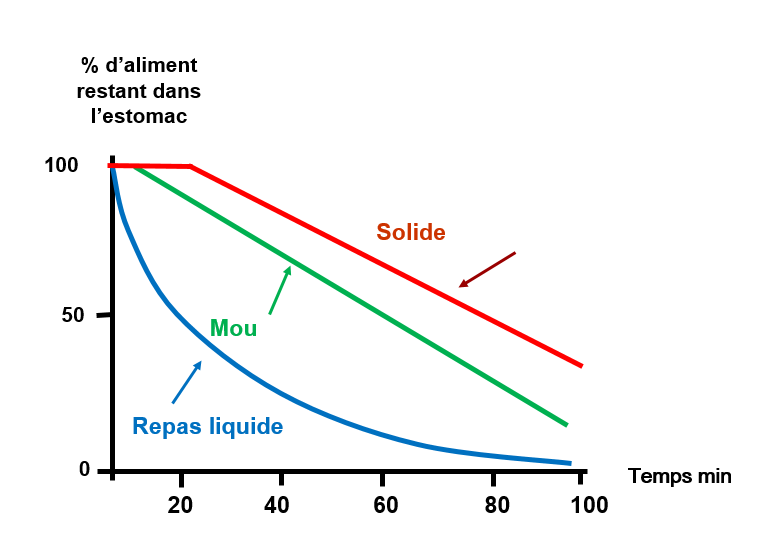 Motilité gastrique
ÉVACUATION GASTRIQUE
Pour ne pas excéder les capacités de l’intestin grêle, la vidange gastrique est régulée par un feed-back négatif d’origine duodénal (en réponse à trop de chyme, acidité, trop de lipides, tonicité). 
Le duodénum et le jéjunum ne peuvent pas supporter les liquides hypo- ou hypertoniques capables d’entraîner des échanges d’eau, aboutissant à une diarrhée osmotique.
Les graisses inhibent l'évacuation gastrique (autrement dit le temps que met l’estomac à se vider augmente) en provoquant la libération de CCK.
La présence d'H+ dans le duodénum inhibe l'évacuation gastrique par un réflexe nerveux direct. 
Les récepteurs de H+ dans le duodénum transmettent l’information aux muscles lisses gastriques par l’intermédiaire des interneurones des plexus GI.
Motilité de l’intestin grêle
L'intestin grêle participe activement à la digestion et a l'absorption des aliments. 
La motilité de l'intestin grêle sert à malaxer et à exposer les nutriments aux enzymes digestives et permet l'absorption par la muqueuse puis la propulsion du résidu vers le gros intestin.
Comme dans l’estomac, des ondes lentes fixent le REB, elles se produisent à une fréquence de 12 OL/min. 
Des potentiels d'action se produisent au sommet des ondes lentes et provoquent des contractions. 
La stimulation parasympathique augmente la contraction du muscle lisse intestinal et la stimulation du sympathique la diminue.
Motilité de l’intestin grêle
CONTRACTIONS DE SEGMENTATIONS
Elles servent à malaxer le contenu de l'intestin grêle. 
Une partie de l’intestin grêle se contracte isolément, envoyant son contenu dans les deux directions orale et caudale. 
Quand cette section de l'intestin grêle se relâche les particules expulsées y retournent à nouveau. 
Ce mouvement de va-et-vient, produit par les contractions de segmentation, entraine le malaxage mais pas de mouvement net du chyme, en avant, le long de l'intestin grêle.
Motilité de l’intestin grêle
CONTRACTIONS PÉRISTALTIQUES
Elles sont très fortement coordonnées et servent à propulser le chyme le long de l'intestin grêle vers le gros intestin. 
Ce processus se produit une fois la digestion et l'absorption bien accomplies. 
Une contraction se produit derrière le bol et une relaxation se produit devant lui, provoquant sa propulsion en direction aborale. 
Le réflexe péristaltique est coordonné par le système nerveux entérique.
Motilité de l’intestin grêle
REFLEXE GASTRO-ILÉALE
Il est entretenu par le système nerveux autonome et, peut-être, par la gastrine. 
La présence d'aliments dans l'estomac provoque une augmentation du péristaltisme iléal et le relâchement du sphincter iléo-cæcal. 
Ceci aboutit au passage du contenu intestinal dans le gros intestin.
Motilité du gros intestin
Le développement du secteur caeco-colique est très différent selon les espèces : très large chez le cheval et le lapin, beaucoup plus réduit et simple chez l’homme et les carnivores.
Motilité du gros intestin
Chez l’homme
Les matières fécales passent du caecum au colon (les colons ascendant, transverse, descendant et sigmoïde), au rectum puis, dans le canal anal. 
Les haustra sont des segmentations, en forme de sac, produites par les contractions du gros intestin
Motilité du gros intestin
Dès que le colon proximal est distendu par les matières fécales en provenance de l'iléon, le sphincter iléo-caecal se contracte, empêchant tout reflux vers l'iléon. 
Des contractions de segmentations servent, dans le colon proximal, à mélanger le contenu intestinal et sont responsables de l'aspect en haustra.
Des mouvements en masse du contenu du gros intestin se produisent une à trois fois par jour et déplacent les matières coliques sur de grandes distances (par exemple, du colon transverse au colon sigmoïde).
CAECUM ET LE COLON PROXIMAL
Motilité du gros intestin
Comme la plus grande partie de l'absorption d'eau qui se produit dans le colon a lieu dans sa partie proximale, le matériel fécal devient semi-solide dans le colon distal et se déplace lentement. 
Des mouvements en masse le propulsent dans le rectum.
COLON DISTAL
Motilité du gros intestin
RECTUM, CANAL ANAL & DEFECATION
Le mécanisme de la défécation est le suivant :
Quand le rectum se remplit de matières fécales. Il se contracte et le sphincter anal interne se relâche (réflexe recto-sphinctérien).
Une fois le rectum rempli a environ 25 % de sa capacité, un besoin pressant de déféquer apparait. La défécation est empêchée par une contraction tonique du sphincter anal externe.
Quand la défécation est souhaitée, le sphincter anal externe est volontairement relâché et le muscle lisse du rectum se contracte pour créer une pression qui force les fèces à l'extérieur.
Motilité du gros intestin
La présence d’aliments dans l'estomac augmente la motilité du colon et augmente la fréquence des mouvements en masse. 
Une composante parasympathique, rapide, du réflexe gastro-colique est déclenchée par la distension de l'estomac par les aliments. 
Une composante hormonale, plus lente, qui augmente la motilité du colon est due à la CCK et à la gastrine.
REFLEXE GATROCOLIQUE
Motilité du gros intestin
Chez le cheval 
Chez le cheval le caecum et le colon représentent 70% du volume du TD (30L caecum, 100L colon)
c’est au niveau du caecum qu’a lieu la digestion microbienne. 
Plus de la moitié de l’énergie nécessaire au cheval est absorbé à ce niveau 
c’est également lieu ou s’effectuent des échanges majeurs pour le bilan hydrique.
Motilité du gros intestin
MOTILITÉ DU CAECUM
Chez le cheval le contenu iléal entre dans le caecum et non dans le colon comme chez les autres espèces. 
Le caecum du cheval est un cul de sac animé de deux types d’activités :
Des activités propagées 
Des activités localisées
Motilité du gros intestin
MOTILITÉ DU CAECUM
Activités propagées 
entre la crosse et la pointe et vice versa. 
Entre deux repas il y a 1 à 2 contractions base-pointe toute les 10 min et 2 à 3 contractions rétrogrades pointe-base. 
La vitesse de propagation est de 10 cm/s.
Des activités localisées 
qui apparaissent de façon isolée aux différents niveaux du caecum, mais surtout dans la pointe caecal.
Motilité du gros intestin
MOTILITÉ DU CAECUM
L’activité du caecum semble coordonnée à celle de l’iléon et du colon. 
Les contractions péristaltiques de l’iléon sont associées aux contractions propagées du caecum. 
l’arrivée d’un CMM déclenche des activités propagées base-pointe qui ont pour finalité de disperser le chyme dans le caecum. 
Les contractions rétrogrades sont suivies de contractions propagées sans le colon.
Motilité du gros intestin
MOTILITÉ DU COLON
Chez le cheval le colon est très développé il se divise en deux parties : 
le colon replié (fixe) 	 
le colon flottant qui est beaucoup plus grêle et pondu à un méso ce qui lui permet d’amples déplacements. 
La motricité du colon est coordonnée à celle du caecum.
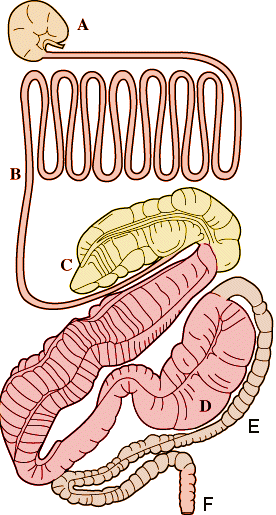 E
IG
Caecum
CVD
CDD
CVG
CDG
CF
Motilité du gros intestin
MOTILITÉ DU COLON
A la suite des contractions rétrogrades remontant le caecum de la pointe vers la base, les contractions se propagent avec une vitesse de 5cm/s, successivement du colon ventral droit vers le colon ventral gauche et elles s’arrêtent pour la moitié d’entre elles à la courbure pelvienne. 
Pendant que le colon est activé, le caecum est au repos. 
Pour les autres parties du colon, l’activité est indépendante de celle du caecum. 
Elle se manifeste par des périodes d’activité qui durent 10min avec des contractions allant dans les deux sens.
Motilité du gros intestin
Chez les carnivores  
Le colon des carnivores est différent, il n’est pas sacculé et il ne présente pas d’antipéristaltisme. 
Il présente deux types d’activités :  
Activité propagée sous forme de contractions organisées de façon cyclique (3à5 par heure)
Activité localisée dominante en cas de constipation et disparait en cas de diarrhée. 
Les cycles sont iléo-dépendant pour le colon proximal et iléo-indépendant pour le colon transverse.
Les anomalies de la motilité intestinale
Les facteurs émotionnels influencent fortement la motilité intestinale par le système nerveux autonome. 
Un syndrome d'irritation intestinale peut se produire pendant les périodes de stress, fait de constipation (augmentation des contractions de segmentation) ou de diarrhée (diminution des contractions de segmentation).
Les anomalies de la motilité intestinale
Le vomissement
Une onde de péristaltisme inversée commence dans l’intestin grêle et déplace le contenu GI dans la direction orale.  
Le haut-le-cœur se produit quand le contenu gastrique est poussé dans l'œsophage alors que le sphincter œsophagien supérieur reste fermé. 
Le vomissement se produit quand la pression dans l'œsophage devient suffisamment forte pour ouvrir le sphincter œsophagien supérieur.
Remarque : chez les carnivores, lors du sevrage des jeunes on observe un vomissement qualifié d’épimélétique. Ce vomissement s’explique par une lactation courte et la nécessité d’offrir un aliment de transition aux jeunes carnivores.
SÉCRÉTIONS GASTRO-INTESTINALES
Sécrétion gastro-intestinales
Les sécrétions gastro-intestinales jouent un rôle important dans la digestion chimique des aliments grâce aux enzymes qu’elles produisent. On distingue:
Sécrétion salivaire
Sécrétion gastrique 
Sécrétion pancréatique
Sécrétion biliaire
Sécrétion salivaire
La salive est essentiellement formée par trois paires de glandes majeures les parotides, Les sous-maxillaires et les sublinguales. 
La structure de chacune de ces glandes ressemble à une grappe de raisin.
A l’extrémité aveugle de chaque canal évacuateur primaire, se trouve un acinus, délimité par des cellules muqueuses et séreuses qui sécrètent la salive initiale. 
Le système de drainage est fait de canaux délimités par des cellules épithéliales qui modifient la salive.
Sécrétion salivaire
Les cellules acineuses sécrètent l’amylase, les mucines et les électrolytes (en concentration identique à celle du plasma )
Comme pour la plupart des glandes exocrines, la sécrétion primaires est modifiée dans le canal excréteur
Les cellules canaliculaires réabsorbent activement le sodium (contre du K+) et sécrètent du bicarbonate
La salive est hypotonique ce qui favorise son rôle de solvant pour la gustation
Sécrétion salivaire
C’est la première sécrétion digestive. 
Produite en grande quantité: 1L chez l’homme, 40L chez le cheval et 200L chez les bovins. 
Elle débute la digestion de l’amidon par la alpha-amylase (ptyaline) et la digestion des triglycérides par la lipase linguale. 
Elle lubrifie par le mucus les aliments ingérés et protège la bouche et l'œsophage en diluant et en tamponnant les aliments ingérés.
Elle est hypotonique et a une forte concentration en K⁺ et HCO⁻3 et une faible concentration en Na⁺ et Cl⁻. 
Elle contient de la Kallikréine.
Sécrétion salivaire
La production de la salive est commandée par le SNA et non par les hormones GI. 
Elle est augmentée par l’action conjuguée du sympathique et parasympathique, l’activité parasympathique étant plus importante. 
Les médicaments anticholinergiques (atropine) inhibent la sécrétion de la salive.
Chez les ruminants la salive à un rôle antimoussant en diminuant la tensioactivité du contenu rumenal ce qui prévient le risque de météorisation. 
Elle joue également un rôle de tampon contrôlant le pH du rumen. 
Elle contient de l’urée qui représente une source significative d’azote pour la synthèse protéique dans le rumen.
Sécrétion gastrique
Le suc gastrique est la sécrétion stomacale transformant les aliments en chyme semi-liquide acceptable par l’intestin grêle.

Sa production est d’environ 2L par jour chez l’homme, 1,5 L/h chez le cheval et 3mL/h chez le chien.
Sécrétion gastrique
Les glandes qui sécrètent le suc gastrique prolongent les cryptes de la muqueuse fundique. 
Les glandes gastriques sont faites de quatre types cellulaires :
Cellules pariétales ou oxyntiques: sécrètent l’HCl et le facteur intrinsèque 
Cellules principales : sécrètent le pepsinogène 
Cellules à mucus : sécrètent le mucus 
Cellules endocrines G : secrètent la gastrine
[Speaker Notes: Facteur intrinsèque=(glycoprotéine captant la vitamine B12 dans la lumière gastrique pour être ensuite absorbée au niveau de l’iléon).]
Sécrétion gastrique
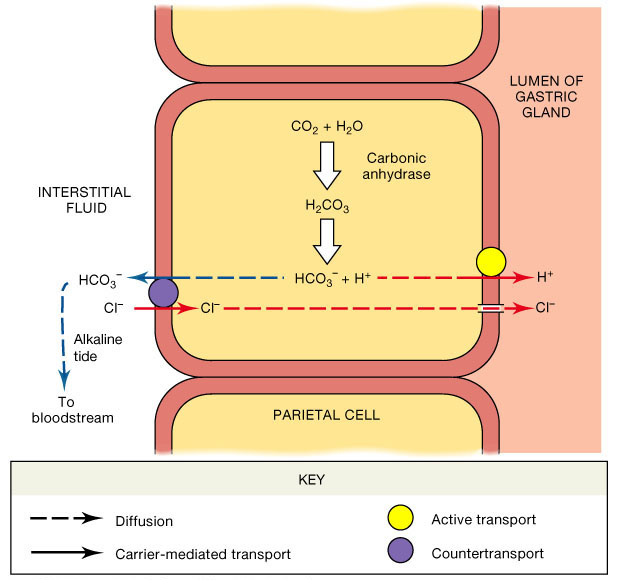 SÉCRÉTION D’HCL
Les cellules pariétales sécrètent l’HCl dans la lumière de l’estomac. 
Le CO₂ et H₂O sont convertis en H⁺ et HCO¯₃ par l’anhydrase carbonique. 
Le H⁺ est sécrété dans la lumière par la pompe H⁺-K⁺-ATPase. 
HCO¯₃ produit dans la cellule est absorbé et rejeté dans le torrent sanguin en échange de Cl-.
Comme le Cl¯ est sécrété en même temps que le H+ le produit de sécrétion des cellules pariétale est l’HCl
Sécrétion gastrique
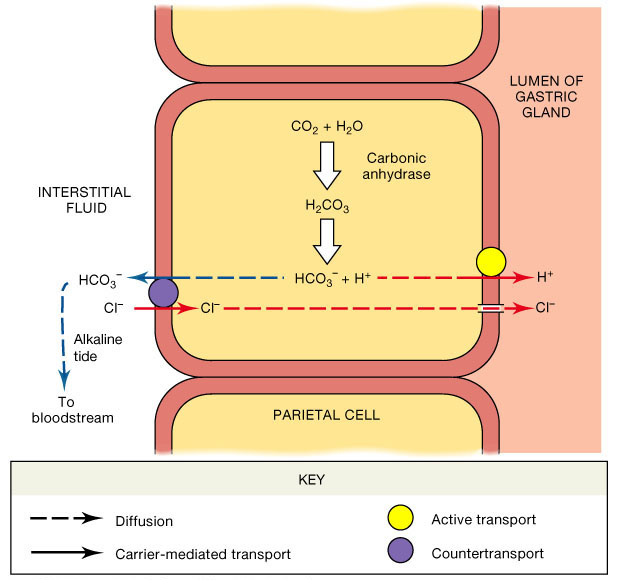 SÉCRÉTION D’HCL
La réabsorption des HCO3 augmente le pH sanguin et aboutit la vague alcaline postprandiale. 
Plus tard les le HCO3 retournera dans la lumière du TD par les sécrétions pancréatiques pour neutraliser les H+ dans l’intestin. 

Remarque : en cas de vomissements et donc absence de H+ à neutraliser dans l’intestin il se produit une alcalose métabolique à cause du HCO3-  ajouté par les cellules pariétales.
Sécrétion gastrique
SÉCRÉTION D’HCL
La sécrétion d’HCl est stimulée par:
Le parasympathique via les récepteurs muscariniques
L’histamine via les récepteurs H2
La gastrine dont le récepteur n’a pas encore été identifié
remarque: il y’a une potentialisation des effets de l’Ach, de l’histamine, et de la gastrine sur la sécrétion d’HCl  expliquée par le fait que chaque agents a un mécanisme d’action différent
La sécrétion d’HCl est inhibée par un mécanisme de rétroaction à effet négatif:
Un faible pH dans l’estomac (< 3)
Chyme dans le duodénum directement ou par le biais d’hormones ( GIP, sécrétine)
Sécrétion gastrique
SÉCRÉTION D’HCL
Remarques : 
L’oméprazole inhibe la pompe H⁺-K⁺-ATPase et bloque la sécrétion d’H+ il est donc utilisé dans le traitement des ulcères, notamment chez le chien et le cheval.
La cimétidine inhibe les récepteurs H2 bloquant ainsi l’effet de l’histamine sur la sécrétion d’H+
L’atropine bloque la sécrétion de H+ en inhibant les récepteurs muscariniques cholinergiques.
Sécrétion gastrique
SÉCRÉTION DE MUCUS
Le mucus est un ensemble de mucine (glycoprotéine), phospholipides, eau et électrolytes sécrétés par les mucocytes. 
Il forme une barrière de protection de la muqueuse gastrique contre les ions H+ et la pepsine. 
Les HCO₃¯ produits par les mucocytes neutralisent localement les ions H+ qui franchissent la barrière et désactivent la pepsine. 
Les prostaglandines E2 (PGE2) stimulent la sécrétion des HCO₃¯ et participe au maintien de cette barrière.
Sécrétion gastrique
Remarque
Chez les préruminants les cellules pariétales de l’abomasum produisent de la rénine (ou chymosine ou présure ou labferment) enzyme protéolytique impliquée dans le caillage et la digestion du lait.
Sécrétion Pancréatique
Pancreas endocrine: regulation de la glycémie
Insuline, glucagon

Pancreas exocrine: digestion et neutralisation du pH duodenal 
Enzymes 
Bicarbonate
Sécrétion Pancréatique
Comme les glandes salivaires, le pancréas exocrine a une structure en forme de grappe de raisin. 
L'acinus produit un petit volume de suc pancréatique, contenant essentiellement des enzymes du Na et du Cl -. 
Les cellules canaliculaires modifient le suc pancréatique initial en sécrétant HCO3- et en absorbant Cl - par un mécanisme d'échange. 
Comme les canaux pancréatiques sont perméables à l'eau, H2O passe dans la lumière pour rendre le suc pancréatique isotonique.
[Speaker Notes: Les cellules des acini du pancréas exocrine constituent la plus grande partie du poids de l'organe.]
Sécrétion pancréatique
Fluide incolore visqueux à pH alcalin (7.1_8.2 chien; 7.6_8.4 BV)  
Volume important (6l chez le BV et le CV) isotonique 
[Na⁺] et [K⁺] identiques à celles du plasma 
[HCO₃¯] plus forte que celle du plasma 
[Cl¯] plus faible que celle du plasma 
Présence d’enzymzes: protéases ( trypsinogène et chymotrypsinogène) lipases et ⍺-amylase
Sécrétion pancréatique
La sécrétion pancréatique obéit à une commande neuro-hormonale à prédominance hormonale :
La sécrétine agit sur les cellules canaliculaires du pancréas pour augmenter la sécrétion de bicarbonates. 
La CCK agit sur les cellules des acini pancréatiques pour augmentant la sécrétion d'enzymes (amylase, lipase, protéase). La CCK potentialise l’action de la sécrétine sur les cellules canaliculaires pour stimuler la sécrétion de bicarbonates. 
L'ACh (reflexe vagal) est libérée en réponse à la présence dans la lumière duodénale de petits peptides, d'acides aminés et d'acides gras. Elle stimule la sécrétion enzymatique des cellules des acini et comme la CCK, potentialise l’action de la sécrétine sur la sécrétion de bicarbonates.
Sécrétion biliaire
Le parenchyme hépatique est constitué de lames de cellules épithéliales (hépatocytes) orientées de façon radiaire vers la veine hépatique. 
Il comprend des hépatocytes sécrétant la bile et des cellules canaliculaires sécrétant les électrolytes 
La bile est formée par les hépatocytes, elle est drainée par des sillons creusés dans les hépatocytes adjacents ce qui forme des canalicules borgnes. 
Ils convergent pour former les canalicules biliaires. 
La bile progresse de façon centrifuge vers les canaux biliaires et circule dans en sens opposé au sang.
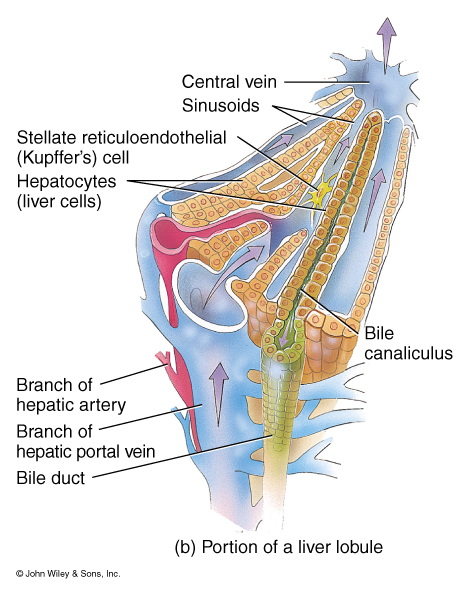 Sécrétion biliaire
Le foie produit en moyenne 0.7l de bile/j
La bile est indispensable à la digestion des lipides
elle permet la formation de micelles (grâce aux sels biliaires) nécessaires à la digestion des graisses par la lipase pancréatique. 
Elle favorise l’absorption des lipides par l'intestin grêle et neutralise le chyme gastrique acide, grâce à des ions bicarbonates.
Sécrétion biliaire
La bile est un liquide visqueux de gout amer de couleur verte et de pH alcalin (7.6_8.6) contenant :
Des sels biliaires assurant l’émulsification et la digestion des lipides. 
Pigments biliaires : bilirubine (catabolites de l’hémoglobine)
Cholestérol et lécithine 
Oligoéléments extraits du sang et excrété dans la bile 
Electrolytes, surtout HCO¯₃ neutralisant l’acidité duodénale
Sécrétion biliaire
CYCLE ENTÉRO-HÉPATIQUE
Le foie est capable d’éliminer les substances chimiques issues de l’absorption lors de leur «premier passage» par le foie pour éviter qu’elles ne gagnent la circulation générale. 
Cela est rendu possible grâce à l’existence d’un cycle entéro-hépatique, c’est-à-dire le drainage de la quasi-totalité du sang quittant le TD par la veine porte du foie.
Sécrétion biliaire
CYCLE ENTÉRO-HÉPATIQUE
Les sels biliaires subissent un cycle entéro-hépatique empêchant les pertes excessifs de la bile dans les selles. 
Après leurs sécrétions dans la bile les sels biliaires arrivent dans le duodénum où ils seront réabsorbés par les entérocytes de l’iléon terminal, ils passent dans la veine porte par laquelle ils regagnent le foie afin d’être sécrétés à nouveau. 
Les sels biliaires subissent 6 à 8 recyclages par jour.
Sécrétion biliaire
RÔLES DES SELS BILAIRES
Émulsification des lipides favorisant l’action de la lipase pancréatique. 
Augmente le pH duodénale ce qui favorise l’action des enzymes pancréatiques.
Absorption du cholestérol et des vitamines liposolubles. 
Renforcement du péristaltisme intestinal. 
Rôle antiputride et antifermentescible empêchant la pullulation de certaines bactéries.  
Solubilisation des acides gras par formation des micelles.
Sécrétion biliaire
FORMATION DES MICELLES
Pole hydrophile
Pole hydrophobe
Micelles
Solubilisation des acides gras par formation des micelles
Sécrétion biliaire
la bile est produite en continue et stockée dans la vésicules biliaire relâchée sous l’actio sympathique, le sphincter d’Oddi étant fermé 
La bile est concentrée par réabsorption de H2O, Na et Cl par les cellules épithéliales
Au cours des repas la vésicule biliaire se contracte et le sphincter d’Oddi se relâche sous l’action du:
Parasympathique 
La CCK
Remarque  la vésicule biliaire est absente chez le cheval, le rat, le chameau, l’éléphant, le cerf et le pigeon.
Digestion chimique 
& absorption
Digestion chimique et absorption
Chez les monogastriques 

Chez les poly gastriques
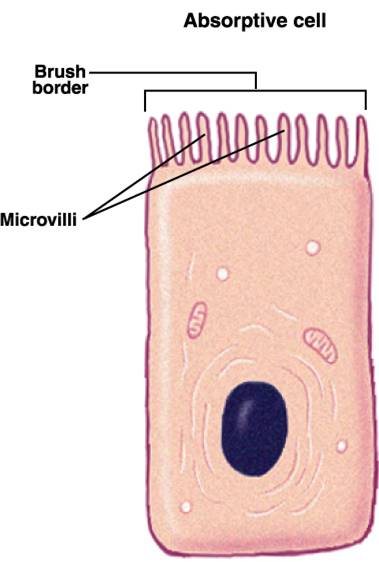 Digestion et absorption
CHEZ LES MONOGASTRIQUE
Les hydrates de carbone, les protéines et les lipides sont digérés et absorbés dans l'intestin grêle. 
La surface offerte à l'absorption dans l'intestin grêle est considérablement augmentée par la présence:
des villosités intestinales
de la bordure en brosse des entérocytes.
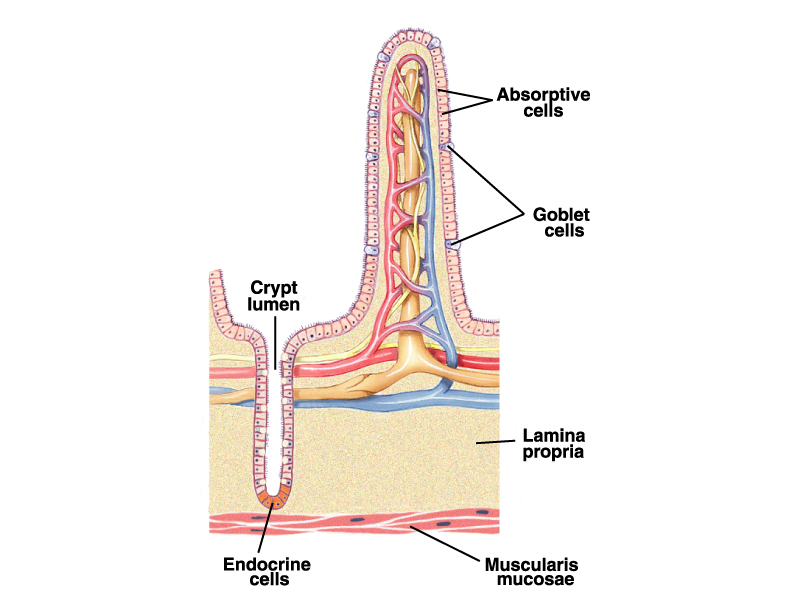 Chez les monogastriques
Chez les monogastriques
LES HYDRATES DE CARBONE
Digestion des hydrates de carbone

Seuls les monosaccharides sont absorbés. 
Les hydrates de carbone doivent donc être digérés en glucose, galactose et fructose pour que l’absorption ait lieu.
Chez les monogastriques
LES HYDRATES DE CARBONE
Digestion des hydrates de carbone
Les α-amylases salivaire et pancréatique : hydrolysent les liaisons 1,4-glycosidiques de l'amidon produisant du maltose, du maltotriose, et des dextrines α-limites
La maltase, l’α-dextranase et la sucrase de la bordure en brosse intestinale hydrolysent les oligosaccharides en monosaccharides : glucose, galactose et fructose.
La lactase, la tréhalase, et La sucrase dégradent leurs disaccharides respectifs en monosaccharides.
Chez les monogastriques
LES HYDRATES DE CARBONE
Absorption des hydrates de carbone
Le glucose et le galactose 
sont absorbés, à partir de la lumière intestinale, dans les cellules par un cotransport actif second dépendant de Na qui se fait dans la membrane luminale.
Chez les monogastriques
LES HYDRATES DE CARBONE
Absorption des hydrates de carbone
Le glucose et le galactose 
Le sucre est remonté vers le haut et le Na est descendu. 
Ils sont ensuite transportés de la cellule vers le sang par une diffusion facilitée.
La pompe Na-K ATPase de la membrane basolatérale garde [Na] intracellulaire à une faible valeur, maintenant ainsi le gradient Na à travers la membrane luminale.
Chez les monogastriques
LES HYDRATES DE CARBONE
Absorption des hydrates de carbone
Le fructose 
est exclusivement absorbé par diffusion facilitée. 
Son absorption ne dépend donc pas du gradient de concentration du Na.
Chez les monogastriques
LES HYDRATES DE CARBONE
Remarque 
L'intolérance au lactose est due à l’absence de lactase de la bordure en brosse et, par là, à l'incapacité à hydrolyser le lactose en glucose absorbable. 
Le lactose reste dans la lumière intestinale en tant que soluté non absorbé. 
L’H2O reste dans la lumière iso-osmotiquement et provoque une diarrhée osmotique.
Digestion et absorption
CHEZ LES MONOGASTRIQUE
Les protéines:

Peuvent être absorbées sous forme d'acides aminés, de dipeptides et de tripeptides (contrairement aux hydrates de carbone qui ne peuvent être absorbés que sous forme de monosaccharides).
Chez les monogastriques
LES PROTÉINES
Digestion des protéines

Les endopeptidases dégradent les protéines en hydrolysant les liaisons peptiques intérieures.

Les exopeptidases hydrolysent un acide amine C terminal des protéines et des peptides.
Chez les monogastriques
LES PROTÉINES
Digestion des protéines
La pepsine 
est sécrétée sous forme de pepsinogène par les cellules principales de l’estomac. 
Le pepsinogène est activé en pepsine par les ions H+ gastriques (pH=1à3)
La pepsine est dénaturée quand le pH est > 5. 
Elle est inactivée dans le duodénum par la sécrétion de bicarbonates. 
elle n’est pas essentielle à la digestion des protéines
Chez les monogastriques
LES PROTÉINES
Digestion des protéines
Les protéases pancréatiques 
sont sécrétées sous forme inactive et sont activées par les enzymes de la bordure en brosse. 
Le trypsinogène est sécrété par le pancréas et est activé en trypsine par l'entérokinase dans l’intestin grêle.
Les protéases pancréatiques se dégradent l'une l'autre et sont absorbés en même temps que les protéines de l'alimentation.
Chez les monogastriques
LES PROTÉINES
Absorption des protéines
Absorption des acides aminés libres
II existe un cotransport actif second dépendant de Na des acides aminés dans la membrane luminale, analogue au système de transport du glucose et du galactose. 
Les acides aminés sont ensuite transportes de la cellule au sang par diffusion facilitée et diffusion simple.
II y a quatre transporteurs différents pour les acides aminés, neutres, acides, basiques et les aminoacides.
Chez les monogastriques
LES PROTÉINES
Absorption des protéines
L'absorption des dipeptides et des tripeptides est plus rapide que l'absorption des acides aminés. 
Il s’agit d’un transport actif second dépendant de H+ pour les dipeptides et les tripeptides dans la membrane luminale.
Une fois les dipeptides et les tripeptides transportés dans les cellules intestinales, des peptidases cytoplasmiques les hydrolysent en acides aminés.
Ils sont alors transportés des cellules vers le sang par diffusion simple et diffusion facilitée.
digestion et absorption
CHEZ LES MONOGASTRIQUE
Les lipides 
Sont absorbés dans les cellules intestinales sous forme d'acides gras, de monoglycérides et de cholestérol. 
Une fois à l'intérieur des cellules intestinales, ils sont resynthétisés en triglycérides et phospholipides puis transportés dans la lymphe sous forme de chylomicrons.
Chez les monogastriques
LES LIPIDES
Digestion des lipides

Les lipases linguales digèrent une partie des lipides. 
Le malaxage dans l'estomac brise les lipides en gouttelettes ce qui augmente la surface offerte aux enzymes pancréatiques pour la digestion.
La plus grande partie des lipides ingérés est digérée par les lipases pancréatiques.
[Speaker Notes: L'évacuation gastrique est ralentie par la CCK. 
Le passage des lipides de l'estomac au duodénum est donc assez lent pour permettre une digestion et une absorption adéquates.]
Chez les monogastriques
LES LIPIDES
Digestion des lipides
Les composants de la bile aident à émulsifier les lipides dans l’intestin grêle. 
Les enzymes pancréatiques hydrolysent les lipides en acides gras, monoglycérides et cholestérol. Ces enzymes sont :
La lipase pancréatique
La cholestérol ester hydrolase
La phospholipase A2 pancréatique
Des micelles se forment et solubilisent les produits hydrophobes issus de la digestion des lipides.
Chez les monogastriques
LES LIPIDES
Absorption des lipides

Les micelles portent les produits de la digestion des lipides au contact de la surface d’absorption des cellules intestinales. 
Puis, les acides gras, les monoglycérides et le cholestérol diffusent vers l’intérieur des cellules à travers la membrane luminale. 
Le glycérol hydrophile n'est pas contenu dans les micelles.
Chez les monogastriques
LES LIPIDES
Absorption des lipides

Dans les cellules intestinales, les produits de la digestion des lipides sont réesterifiés en triglycérides et phospholipides.
Ils forment avec le cholestérol et les apoprotéines les chylomicrons.
Chez les monogastriques
LES LIPIDES
Absorption des lipides
Les chylomicrons sont transportés hors des cellules intestinales par exocytose. 
Comme les chylomicrons sont trop gros pour pénétrer dans les capillaires, ils sont transférés aux vaisseaux lymphatiques et sont déversés dans le courant sanguin par le canal thoracique.
Chez les monogastriques
LES LIPIDES
Absorption des lipides

remarque
La carence de synthèse de l'apoprotéine B aboutit à l’incapacité à transporter les chylomicrons hors des cellules intestinales.
Digestion et absorption
CHEZ LES MONOGASTRIQUE
Chez les polygastriques
MILIEU RUMINAL
A l’intérieur du rumen il existe une population dense et stable de micro-organismes qui vivent en symbiose avec l’hôte et jouent un rôle dans la digestion et la nutrition de l’animal.
Le rumen abrite des conditions physico-chimiques très particulières qui permettent le développement d’un microbiote anaérobie très actif:
Anaérobiose maintenue par la consommation immédiate de l’O2 par les bactéries anaérobies facultatives
pH compris entre 5.5 et 7.3 et il est significativement plus bas 2 à 6 h après le repas
Existence de systèmes tampons : La salive qui contrôle la teneur hydrique et le pH du réticulo-rumen, évite la formation de mousse (Rôle tensioactif) et assure un apport d’azote dont 80% sous forme d’urée.
Température ruminale est comprise entre 39 et 40°c
Chez les polygastriques
MILIEU RUMINAL:
Principales espèces microbiennes

Bactéries anaérobies
Protozoaires (ciliés) 
Champignons (moisissures)
Chez les polygastriques
MILIEU RUMINAL: Principales espèces microbiennes
Bactéries anaérobies
Cellulolytiques: 
C'est le groupe des bactéries le plus important. Ces souches ruminales sont capables d'hydrolyser complètement la cellulose des fourrages. Elles produisent de l’acétate (C2) et du butyrate (C4). Le pH optimal pour leur activité est de 6,5 
Amylolytiques: 
Les espèces représentatives de ce groupe hydrolysent l'amidon, elles sont incapables d'utiliser la cellulose. Elles produisent des propionates (C3) et tolèrent un pH acide (pH=5-6)
Lactiques: 
Elles sont actives à pH=5 et produisent de l’acide lactique
Chez les polygastriques
MILIEU RUMINAL: Principales espèces microbiennes
Protozoaires (ciliés) : 
Ils sont strictement anaérobies. 
Le pH optimal pour leur activité est de 5.5 à 7,6. 
Les régimes trop riches en concentrés entraînent la disparition des protozoaires par baisse du pH. 
Ils digèrent dans des vacuoles digestives les glucides les protéines et les lipides.
 Ils sont incapables d’utiliser de l’azote non protéique et de synthétiser de la Vit B. 
Ils métabolisent l’acide lactique et diminuent les risques d’acidose.
Chez les polygastriques
MILIEU RUMINAL: Principales espèces microbiennes
Champignons (moisissures)
Ils sont anaérobies. 
Leur fonction n’est pas encore bien déterminée, ils digèrent les parois végétales mais ils ne sont pas indispensables.
Chez les polygastriques
DIGESTION MICROBIENNE
Les bactéries anaérobies, les protozoaires, et les champignons produisent des enzymes capables de digérer les glucides, les protéines et les lipides. Les produits de la fermentation sont :
Acides gras volatils (acétate, propionate, butyrate)
Méthane
CO2
Ammoniac (NH3)
Chez les polygastriques
DIGESTION MICROBIENNE
Digestion des glucides 
Les glucides constituent 75% de la masse du tissu végétal : glucides structuraux (cellulose, hémicellulose, pectine) glucides de réserve (amidon) et sucres simples. Leurs dégradation se fait en deux phases :
Phase d’hydrolyse grâce aux enzymes bactériennes 
Phase fermentaire grâce aux bactéries
Chez les polygastriques
DIGESTION MICROBIENNE
Digestion des glucides 
Phase d’hydrolyse : assurant la formation des sucres simples qui seront absorbés par les bactéries et donnent des pyruvates selon l’équation suivante :
D-glucose + 2 NAD+ + 2 ADP + 2 Pi            2 Pyruvate + 2 NADH + 2 ATP + 2 H+
Chez les polygastriques
DIGESTION MICROBIENNE
Digestion des glucides 
Phase fermentaire : assurant la formation de :
AGV: acétate, propionate, butyrate à partir des pyruvates 
CO2: par décarboxylation de l’acide pyruvique en acétate
CH₄: Sans intérêt pour les ruminants, éliminé par éructation
Chez les polygastriques
DIGESTION MICROBIENNE
Digestion des glucides 
Les AGV sont absorbés par les papilles épithéliales par diffusion ou diffusion facilitée, et gagnent le foie via la circulation portale. 
Les AGV apportent 60-80% de l’énergie alimentaire, permettent la production des acides gras du lait (C3) et la production de graisse (C2) et (C4).
Chez les polygastriques
DIGESTION MICROBIENNE
Digestion des protéines 
Les ruminants utilisent les protéines et les matières azotées non protéiques (MANP). 
L’utilisation des matières azotées est le résultat de deux phénomènes :
Dégradation 
Synthèse
Chez les polygastriques
DIGESTION MICROBIENNE
Digestion des protéines 
Dégradation 
Toute les MANP et une partie des protéines alimentaires fermentéscibles (PAF) sont décomposés par les bactéries en ammoniac (NH3). 
Les protéines alimentaires insolubles passent dans l’IG ou elles donnent les protéines digestibles alimentaires intestinales (PDIA).
Chez les polygastriques
DIGESTION MICROBIENNE
Digestion des protéines 
Dégradation 
L’ammoniac formé par les bactéries suit deux principales voies :
Quand l’ammoniac est en excès :
Il sera absorbé dans le rumen et transformé en urée dans le foie 
L’urée synthétisée subit un cycle rumino-hépatique, recyclé dans la salive ou éliminée dans les urines 
Quand l’ammoniac est en petite quantité : il sera repris par les bactéries et subit une resynthèse
Chez les polygastriques
DIGESTION MICROBIENNE
Digestion des protéines 
Synthèse : 
consiste en une néoformation des protéines à partir de l’ammoniac. 
Dans l’IG ces protéines microbiennes constituent les PDIM qui sont avec les PDIA les principales sources d’acides aminés pour l’animal.
Chez les polygastriques
DIGESTION MICROBIENNE
Digestion des lipides 
La matière végétale contient 2 à 5 % de MG sous forme de galactolipides, triglycérides (les graines oléagineuses), phospholipides, acides gras. 
Les galactolipides vont subir une hydrolyse complète grâce aux lipases produites par les bactéries et les protozoaires et qui vont libérer des AG. 
Le glycérol et galactose donnent des AGV.
La digestion et l’absorption des lipides s’effectuent dans l’intestin et elle est identique à celles des mammifères monogastriques.
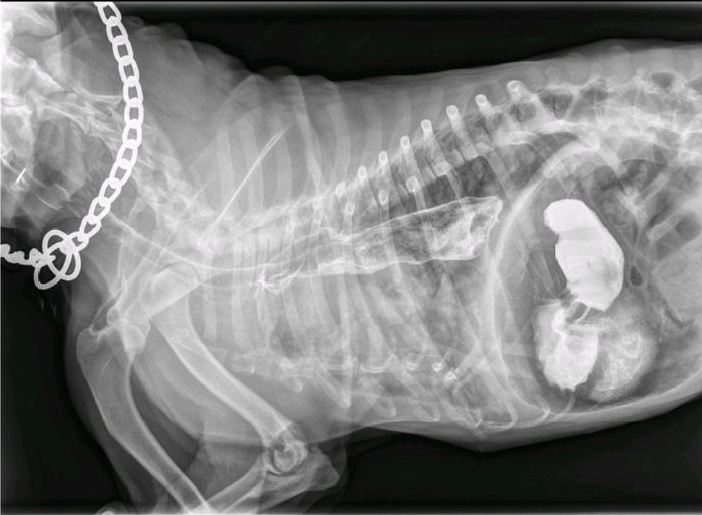 Fin….